LOST IN THE CREDITS
THOMAS
John 11, 14, 21
EXTRAORDINARY LESSONS FROM 
ORDINARY PEOPLE
“WILLING” THOMAS
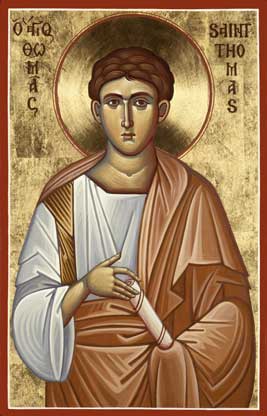 Willing to die with Christ
Willing to ask hard questions
Willing to accept the truth